MarkLogic 5MarkLogic 5 is a next generation database designed for Big Data applications to deliver better decisions faster.
MarkLogic at a Glance
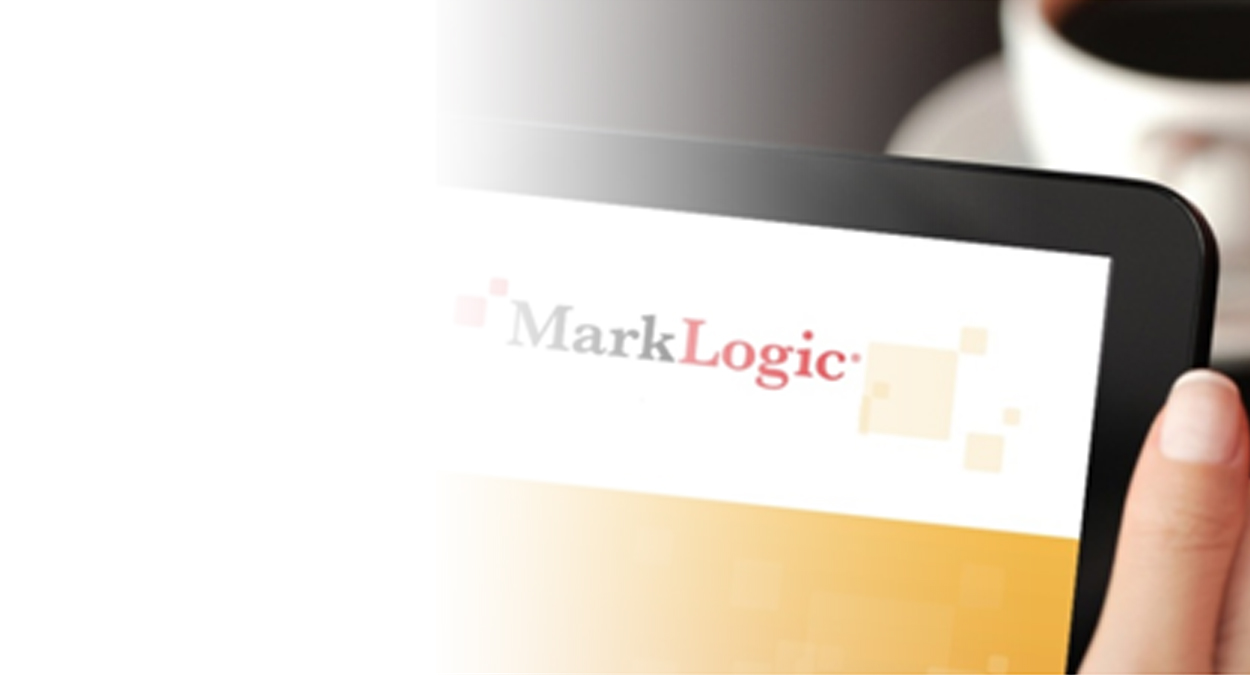 The biggest unstructured databases in the world run on MarkLogic
Flagship product is a next generation database for Big Data
A decade of experience in solving critical Big Data problems 
Offices in Silicon Valley (HQ), New York, London, Washington DC,Tokyo, Frankfurt & Austin
How did MarkLogic get here?
Founder
Christopher Lindblad  MIT  InfoSeek  Inktomi
CEO
Ken Bado Mentor Graphics  Autodesk
Sequoia Capital  Tenaya Capital
Investors
Database  Search  Web Application Technology  Big Data
Product
Markets
Financial Services  Government  Information & Media  Healthcare
Customers
275+
260+ today  hiring 100 – 150 in 2012
Employees
MarkLogic Financials and Headcount
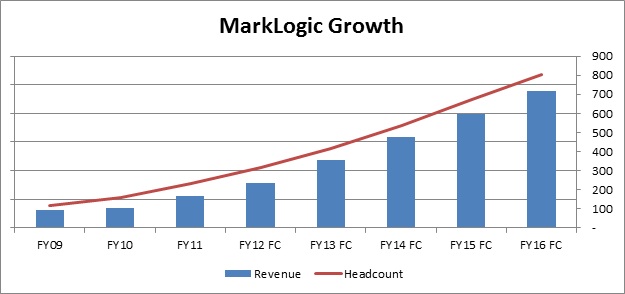 It is cost prohibitive to analyze all valuable data
You are duplicating data for different system needs
It takes more than two days to get new data in the system
Adding functionality takes more than two weeks
You Have a Big Data Problem When
The lineage of reference data is uncertain
Signs:
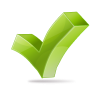 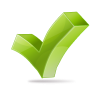 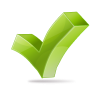 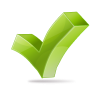 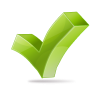 Total cost of ownership becomes unmanageable with complexity and scale
Financial Firms
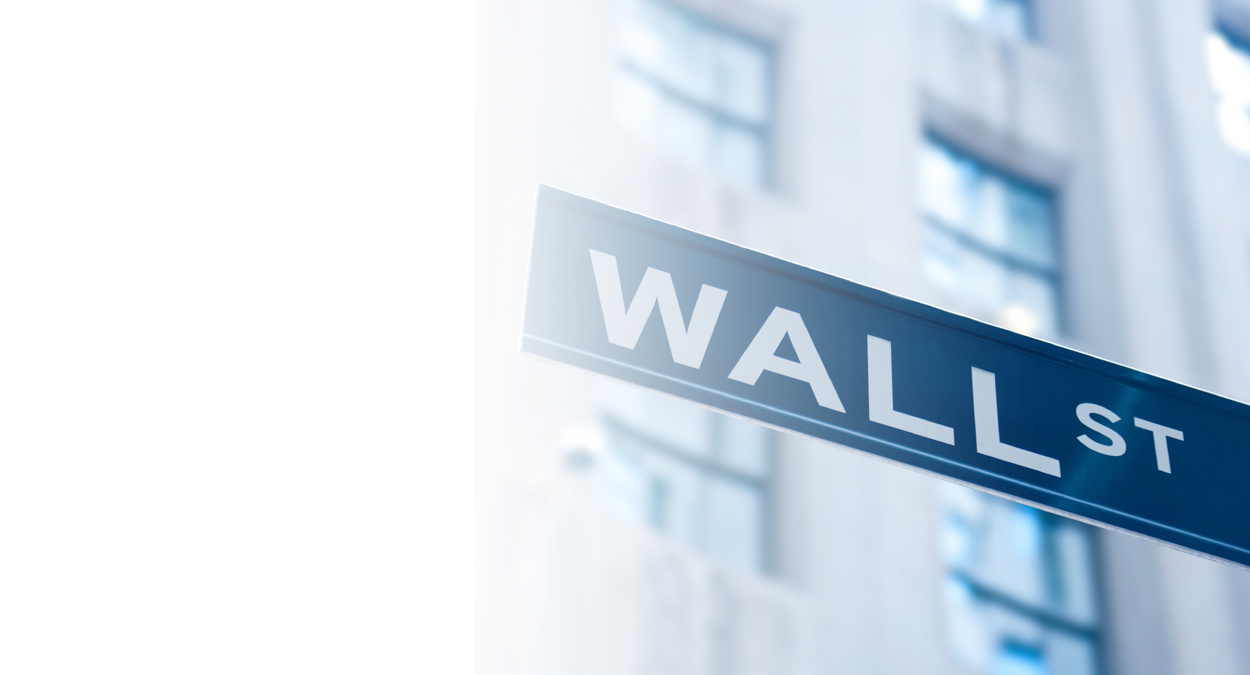 What is my exposure to the next Lehman’s?
Is something happening that violates my model?
Is my communication consistent with regulatory guidelines?
Public Sector
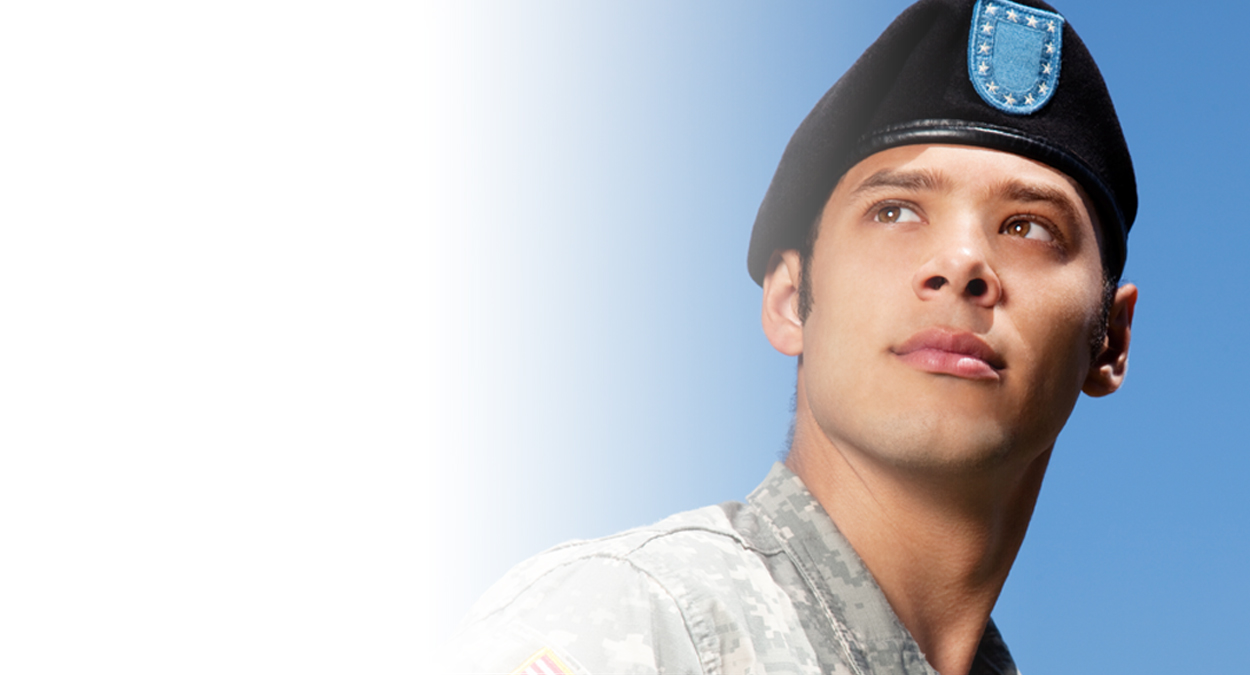 Which areas are most volatile here?
Who is in this suspect’s network?
What are our enemies planning?
Publishing
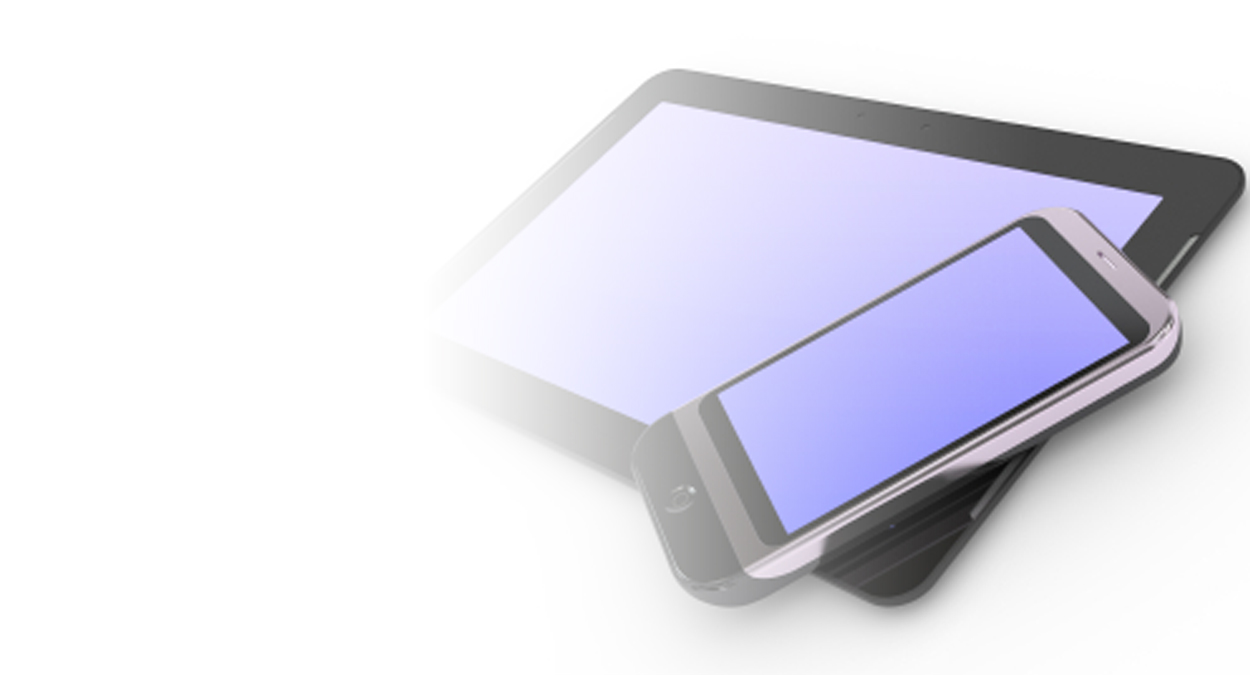 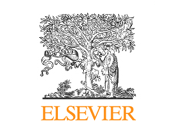 Who is collaborating in my field?
How does Dodd Frank impact prior legislation?
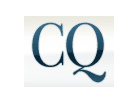 What is the legal precedentfor sovereign nation defaults?
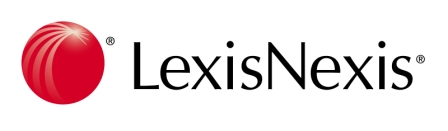 Why MarkLogic?
Next Generation database designed for 21st century data management challenges
Flexible Data Model
Massive Scalability
Modern Indexing
Enterprise Grade
Load data as-is
Store one, none, or many schemas
Progressively enhance data
Support many systems from single database
Petabyte deployments
Linear scaling
Shared nothing architecture
Commodity Hardware
Real time
Inverted indexes support scalability
Index 
Structure
Metadata
Full Text
Geospatial
Replication and disaster recovery
Advanced monitoring and management
Tiered Storage
REST Libraries
Security
MarkLogic 5
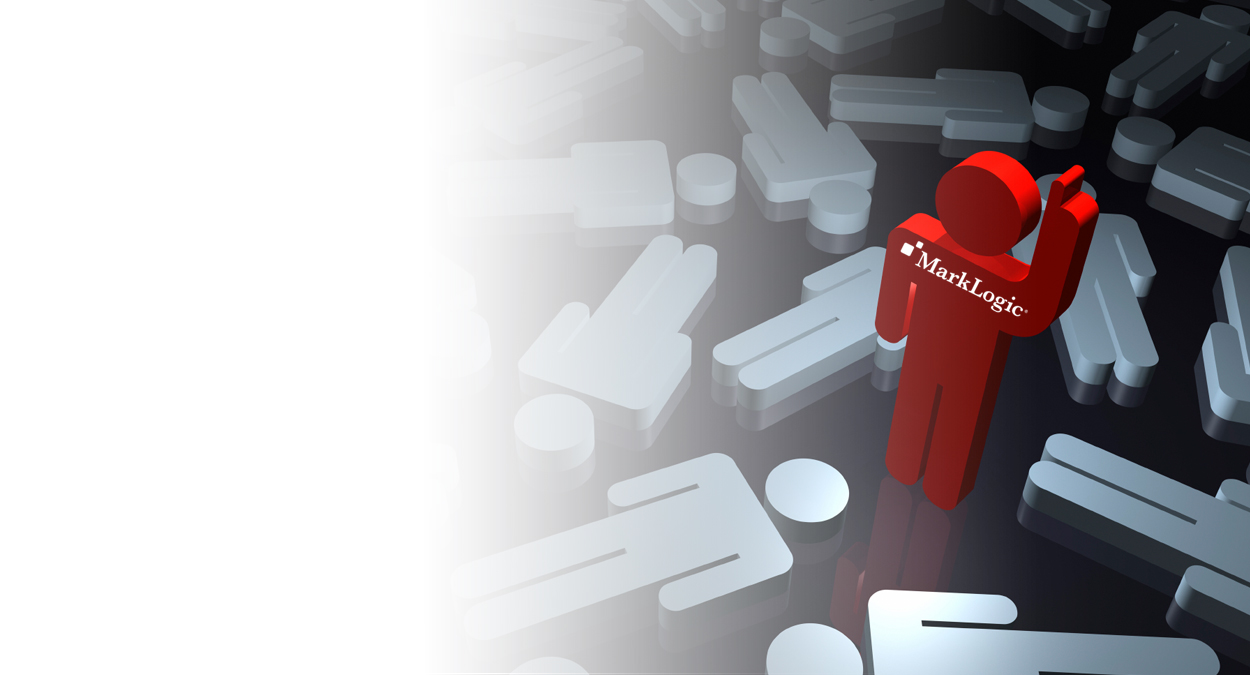 Confidence at scale
Enterprise Big Data
Managing Complexity
Confidence at Scale
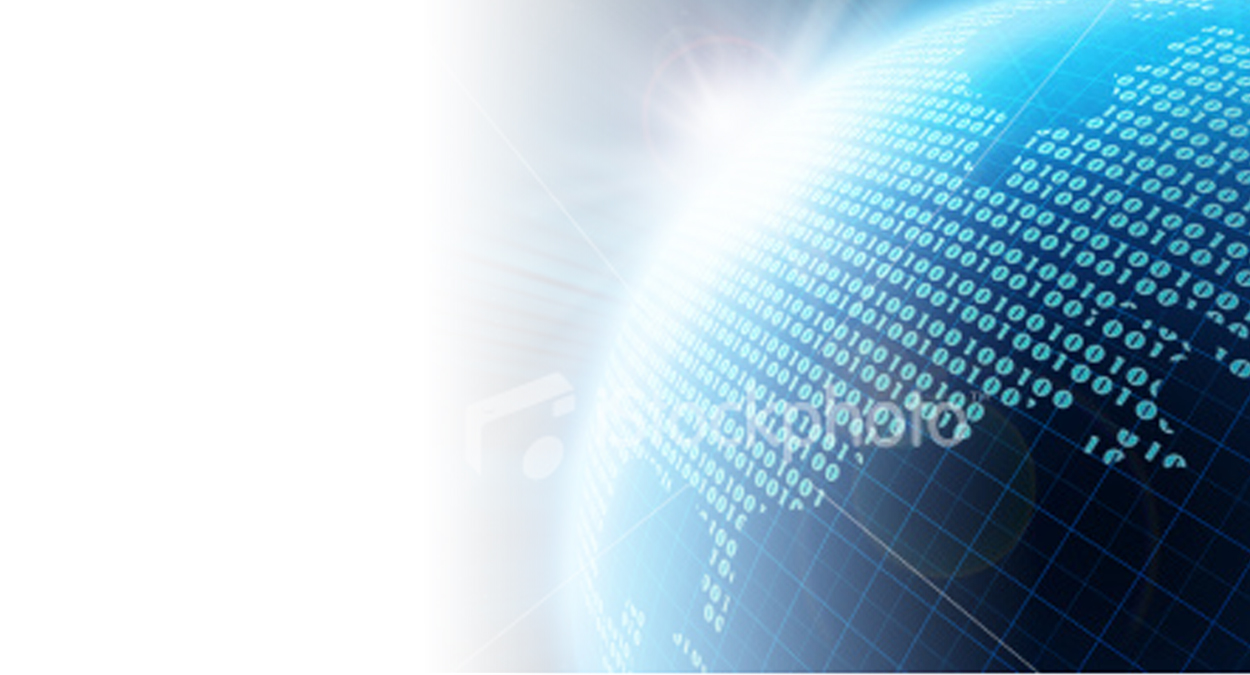 MarkLogic 5 completes multi-year enterprise hardening roadmap with:
Database replication
Point in time recovery
HA/DR Features of MarkLogic
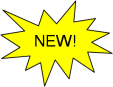 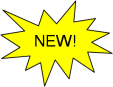 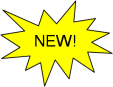 Enterprise Big Data
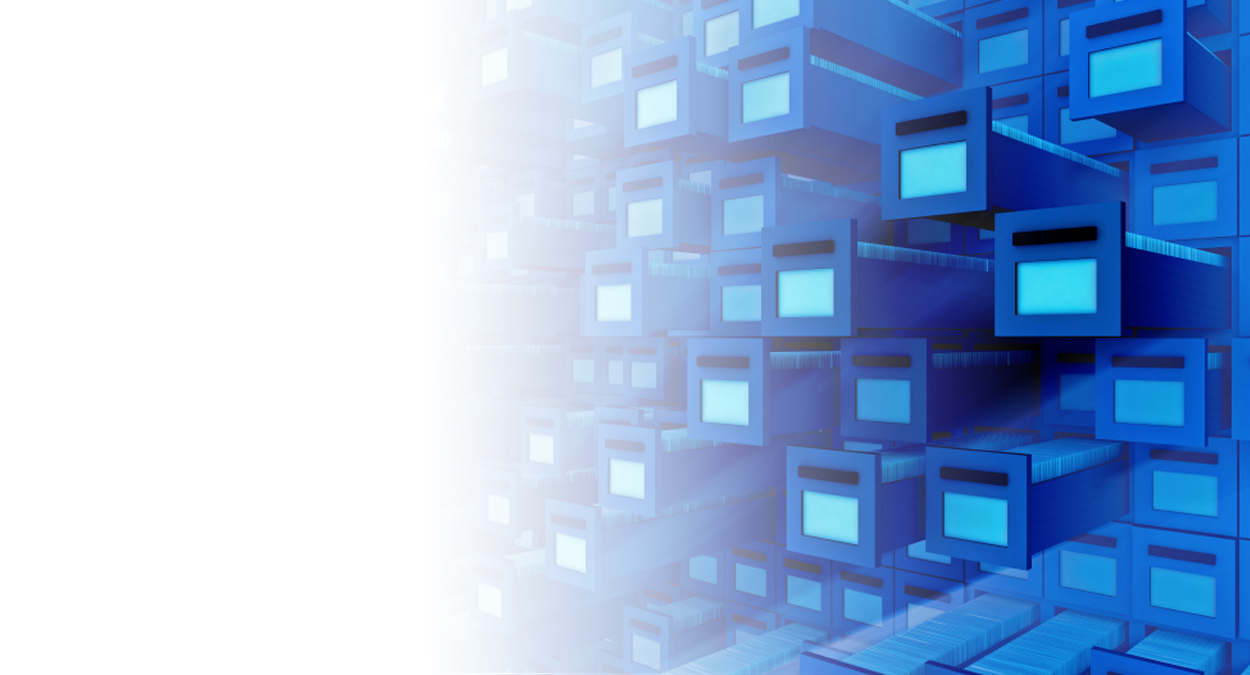 MarkLogic 5 seamlessly integrates into enterprise data centers with:
Tiered storage
Enhanced Monitoring and Management
Tiered Storage
MarkLogic 5 supports tiered storage allowing customers to optimize cost / performance tradeoffs
Solid State Disks
Fast Spinning disks
Slower spinning disks
Point MarkLogic 5 at your storage endpoints and we handle the rest
Monitoring and Management
Easily integrate MarkLogic into your enterprise IT operations

Key new features
Monitoring Dashboard
Monitoring and Management API
Configuration Manager
Plugin for Nagios
Smart Plug-in for HP Operations Manager
Plugin for Nagios
Smart Plug-In for HPOM
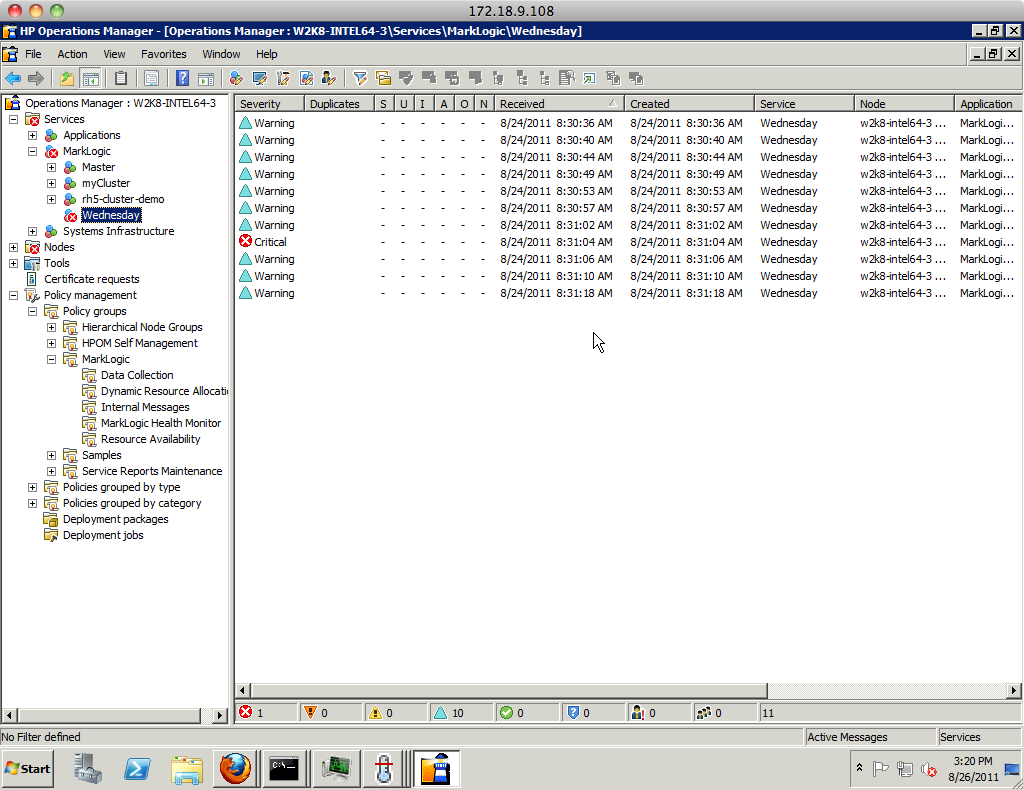 Dashboard: Requests
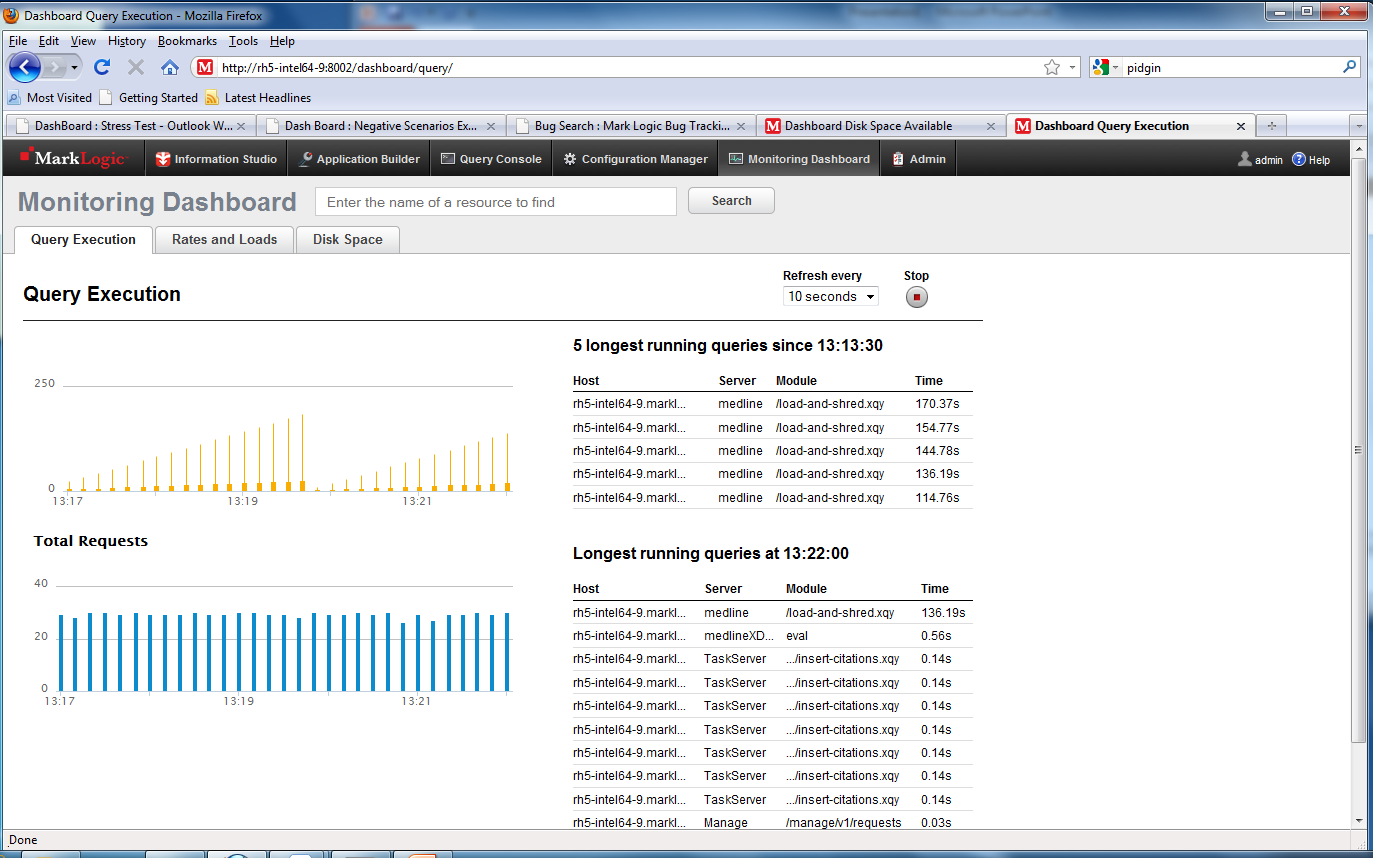 Dashboard: Rates and Loads
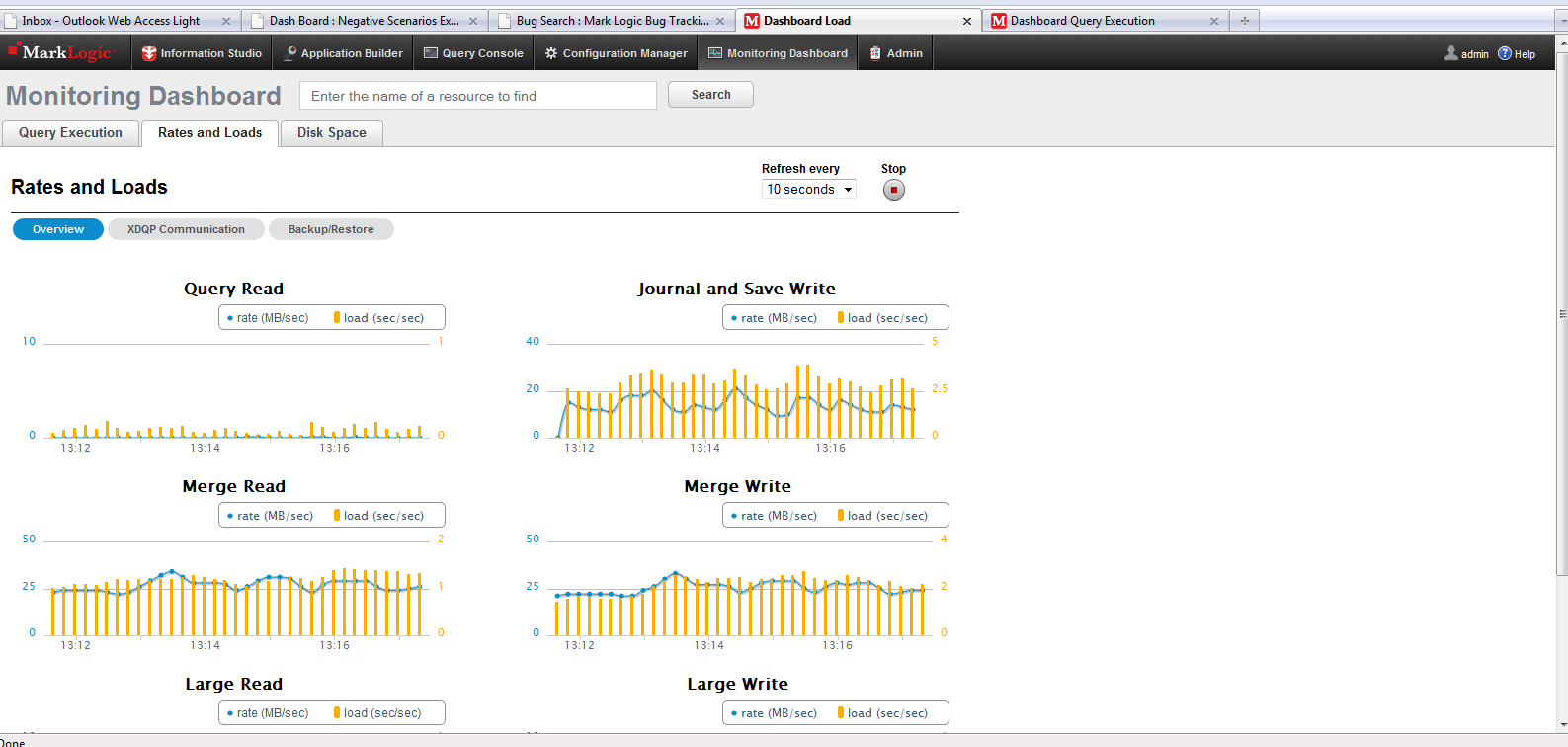 Dashboard: Disk Space
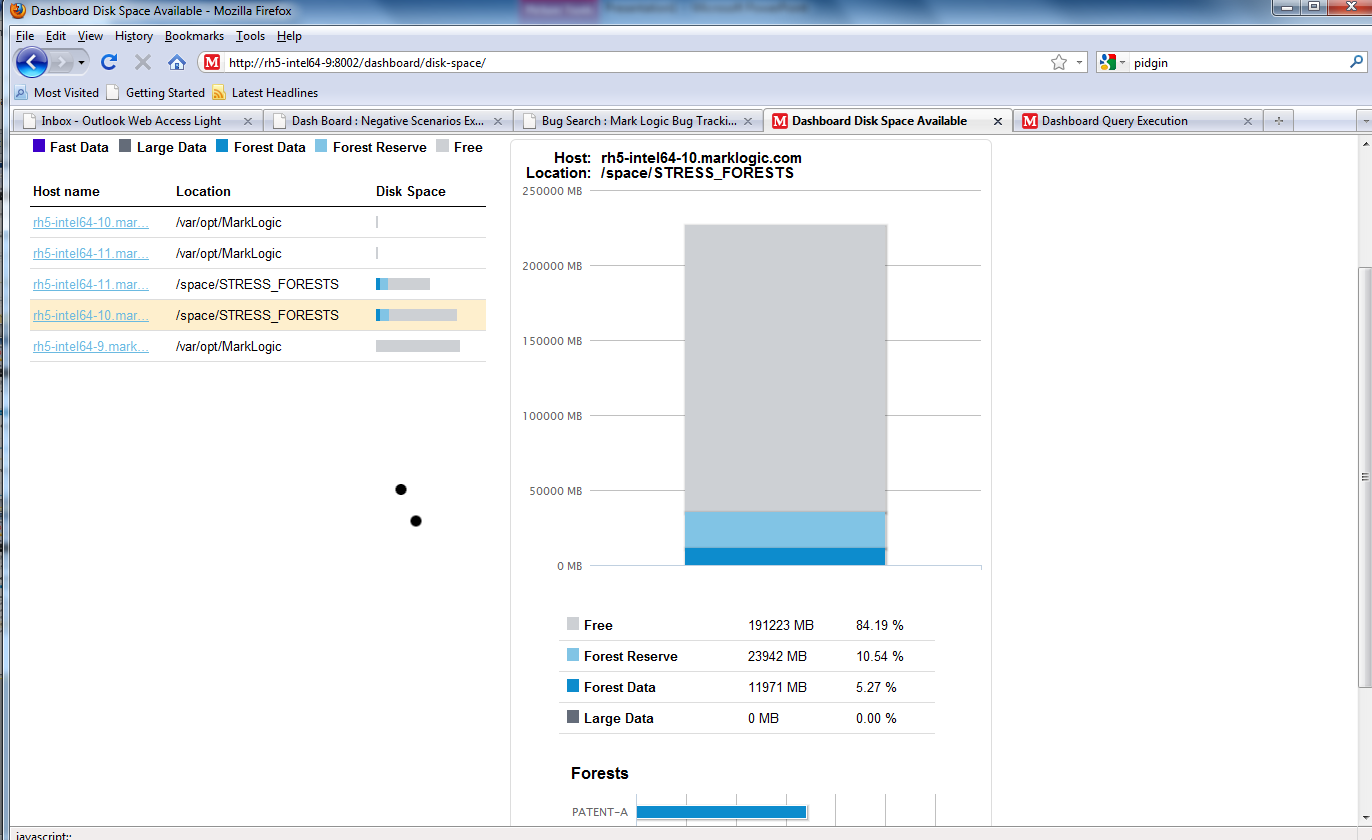 Package Comparison
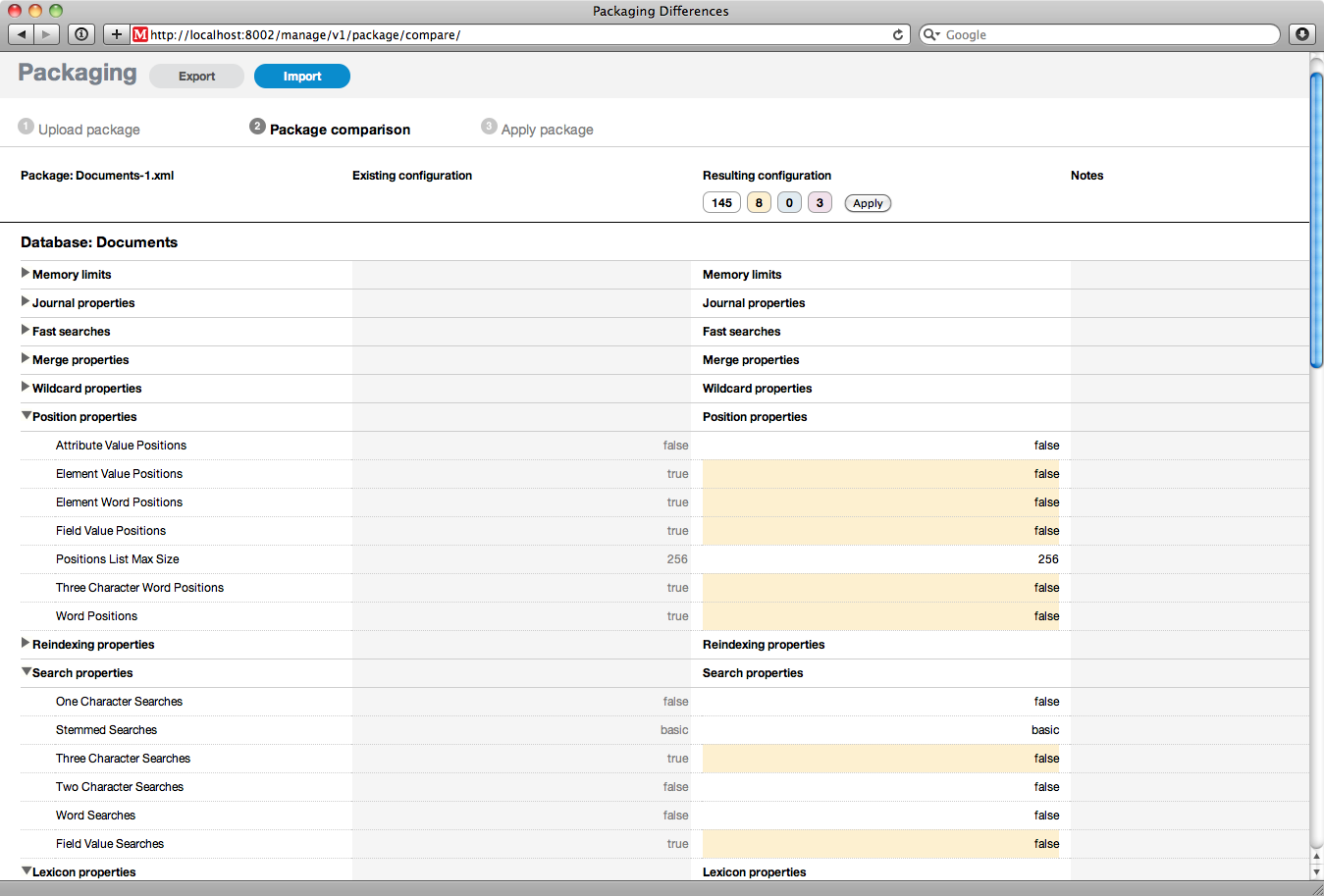 Managing Complexity
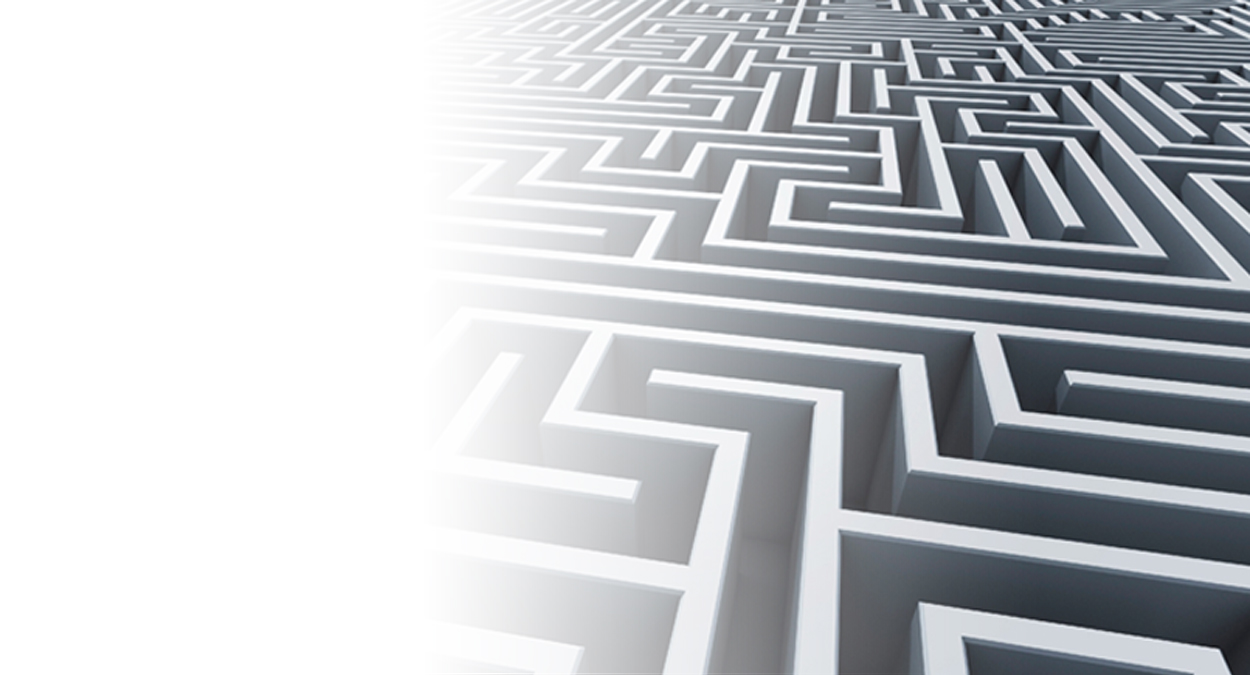 Rich Media Support
Document Filters
Hadoop connector
Rich Media Support
Simplifies system architecture by consolidating rich media with textual data into single repository
Add enterprise robustness to rich media

Key features
No practical file size limitations
Enables streaming of audio/video files in the database
Optimized disk storage of rich media in database
Fast, cached storage of frequently used rich media files
Document Filters
Extends MarkLogic capabilities to binary formats, enabling analysis of rich media

Key features
Support for over 200 document and rich media formats
Identify the file type
Extract metadata 
Extract text
MarkLogic Connector for Hadoop
MarkLogic 5 integrates with Hadoop for large scale batch processing
MarkLogic customers with sophisticated ETL requirements
Sub-select data of interest to load in MarkLogic for real-time analysis
MarkLogic customers with progressive enhancement needs
Enrichment: entity extraction, link analysis
Extraction: facial recognition, video/audio transcription, metadata
Statistical modeling: predictive analysis, recommendations
Text analytics: summarization, clustering, translation, weighting
MarkLogic Connector for Hadoop
Key points
Interoperates with Hadoop tools (development, monitoring)
A Hadoop API for MarkLogic, uses your MapReduce code
Run Hadoop MapReduce on data in MarkLogic
Uses standard Hadoop APIs
Drop-in installation
MarkLogic Express
New License for Software Developers

Usable in production environments

Includes
Single 2 CPU node, no cluster
Single developer (no teams)
Single application
40 GB of data
Alerting and geo-spatial
Appendix
Awards
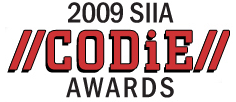 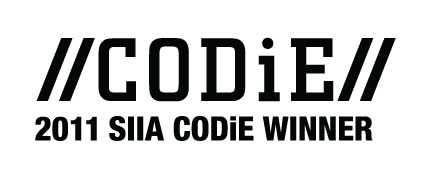 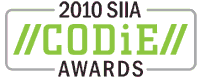 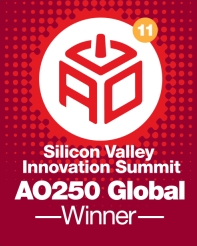 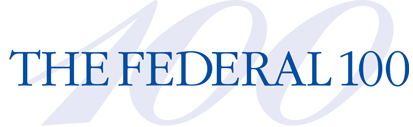 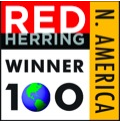 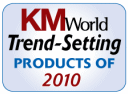 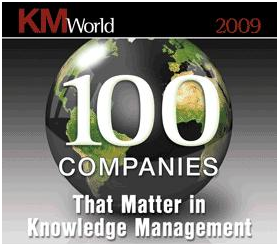 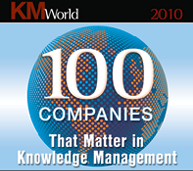 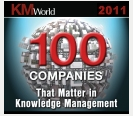 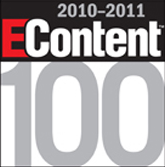